Humble Yourself Before Our God 
by Pastor Fee Soliven
James 4:6-10
Wednesday Evening
February 24, 2021
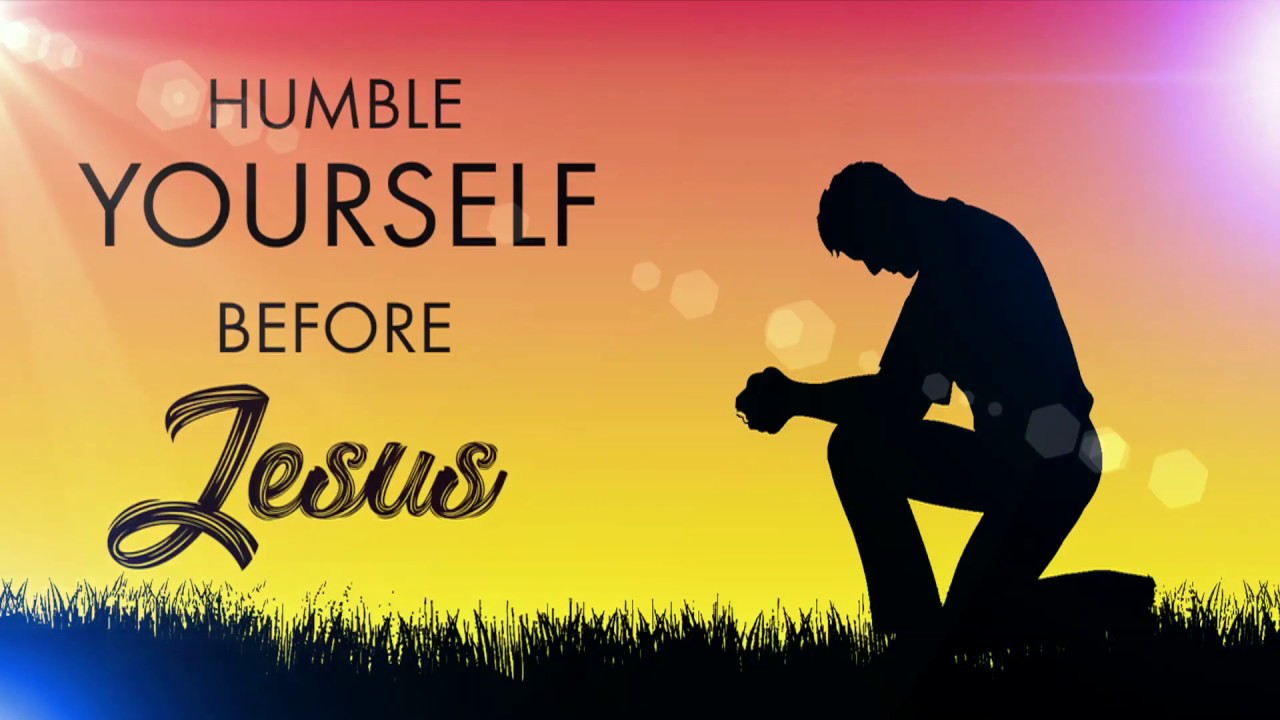 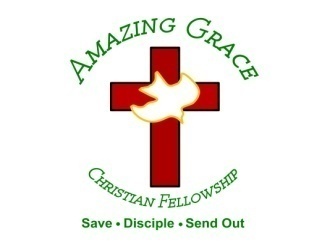 James 4:6-10
6 But He gives more grace. Therefore He says: "God resists the proud, But gives grace to the humble." 7 Therefore submit to God. Resist the devil and he will flee from you. 8 Draw near to God and He will draw near to you. Cleanse your hands, you sinners; and purify your hearts, you double-minded.
9 Lament and mourn and weep! Let your laughter be turned to mourning and your joy to gloom. 10 Humble yourselves in the sight of the Lord, and He will lift you up.
6 But He gives more grace. Therefore He says: "God resists the proud, But gives grace to the humble."
Proverbs 3:34
"Surely He scorns the scornful, But gives grace to the humble"
Proverbs 29:23
"A man's pride will bring him low, But the humble in spirit will retain honor"
7 Therefore submit to God. Resist the devil and he will flee from you.
Ephesians 6:10-18
10 Finally, my brethren, be strong in the Lord and in the power of His might. 11 Put on the whole armor of God, that you may be able to stand against the wiles of the devil. 12 For we do not wrestle against flesh and blood, but against principalities, against powers, against the rulers of the darkness of this age, against spiritual hosts of wickedness in the heavenly places.
13 Therefore take up the whole armor of God, that you may be able to withstand in the evil day, and having done all, to stand. 14 Stand therefore, having girded your waist with truth, having put on the breastplate of righteousness, 15 and having shod your feet with the preparation of the gospel of peace;
16 above all, taking the shield of faith with which you will be able to quench all the fiery darts of the wicked one. 17 And take the helmet of salvation, and the sword of the Spirit, which is the word of God; 18 praying always with all prayer and supplication in the Spirit, being watchful to this end with all perseverance and supplication for all the saints--
1 Peter 5:6-9
6 Therefore humble yourselves under the mighty hand of God, that He may exalt you in due time, 7 casting all your care upon Him, for He cares for you. 8 Be sober, be vigilant; because your adversary the devil walks about like a roaring lion, seeking whom he may devour. 9 Resist him, steadfast in the faith, knowing that the same sufferings are experienced by your brotherhood in the world.
8 Draw near to God and He will draw near to you. Cleanse your hands, you sinners; and purify your hearts, you double-minded.
Psalm 73:28
"But it is good for me to draw near to God; I have put my trust in the Lord GOD, That I may declare all Your works"
Isaiah 1:16
"Wash yourselves, make yourselves clean; Put away the evil of your doings from before My eyes. Cease to do evil..."
Job 17:9
"Yet the righteous will hold to his way, And he who has clean hands will be stronger and stronger"
9 Lament and mourn and weep! Let your laughter be turned to mourning and your joy to gloom.
Psalm 30:4-5
4 Sing praise to the LORD, You saints of His, And give thanks at the remembrance of His holy name. 5 For His anger is but for a moment, His favor is for life; Weeping may endure for a night, But joy comes in the morning.
Luke 6:20-26
20 Then He lifted up His eyes toward His disciples, and said: "Blessed are you poor, For yours is the kingdom of God. 21 Blessed are you who hunger now, For you shall be filled. Blessed are you who weep now, For you shall laugh. 22 Blessed are you when men hate you, And when they exclude you, And revile you, and cast out your name as evil, For the Son of Man's sake.
23 Rejoice in that day and leap for joy! For indeed your reward is great in heaven, For in like manner their fathers did to the prophets. 24 "But woe to you who are rich, For you have received your consolation. 25 Woe to you who are full, For you shall hunger. Woe to you who laugh now, For you shall mourn and weep. 26 Woe to you when all men speak well of you, For so did their fathers to the false prophets.
10 Humble yourselves in the sight of the Lord, and He will lift you up.
Job 5:11-16
11 He sets on high those who are lowly, And those who mourn are lifted to safety. 12 He frustrates the devices of the crafty, So that their hands cannot carry out their plans. 13 He catches the wise in their own craftiness, And the counsel of the cunning comes quickly upon them.
14 They meet with darkness in the daytime, And grope at noontime as in the night. 15 But He saves the needy from the sword, From the mouth of the mighty, And from their hand. 16 So the poor have hope, And injustice shuts her mouth.
Luke 15:11-32
11 Then He said: "A certain man had two sons. 12 And the younger of them said to his father, 'Father, give me the portion of goods that falls to me.' So he divided to them his livelihood. 13 And not many days after, the younger son gathered all together, journeyed to a far country, and there wasted his possessions with prodigal living.
14 But when he had spent all, there arose a severe famine in that land, and he began to be in want. 15 Then he went and joined himself to a citizen of that country, and he sent him into his fields to feed swine. 16 And he would gladly have filled his stomach with the pods that the swine ate, and no one gave him anything. 17 But when he came to himself, he said, 'How many of my father's hired servants have bread enough and to spare, and I perish with hunger!
18 I will arise and go to my father, and will say to him, "Father, I have sinned against heaven and before you, 19 and I am no longer worthy to be called your son. Make me like one of your hired servants." ' 20 And he arose and came to his father. But when he was still a great way off, his father saw him and had compassion, and ran and fell on his neck and kissed him.
21 And the son said to him, 'Father, I have sinned against heaven and in your sight, and am no longer worthy to be called your son.' 22 But the father said to his servants, 'Bring out the best robe and put it on him, and put a ring on his hand and sandals on his feet.
23 And bring the fatted calf here and kill it, and let us eat and be merry; 24 for this my son was dead and is alive again; he was lost and is found.' And they began to be merry. 25 Now his older son was in the field. And as he came and drew near to the house, he heard music and dancing. 26 So he called one of the servants and asked what these things meant. 27 And he said to him, 'Your brother has come, and because he has received him safe and sound, your father has killed the fatted calf.'
28 But he was angry and would not go in. Therefore his father came out and pleaded with him. 29 So he answered and said to his father, 'Lo, these many years I have been serving you; I never transgressed your commandment at any time; and yet you never gave me a young goat, that I might make merry with my friends.
30 But as soon as this son of yours came, who has devoured your livelihood with harlots, you killed the fatted calf for him.' 31 And he said to him, 'Son, you are always with me, and all that I have is yours. 32 It was right that we should make merry and be glad, for your brother was dead and is alive again, and was lost and is found.' "
1 Thessalonians 4:13-18
13 But I do not want you to be ignorant, brethren, concerning those who have fallen asleep, lest you sorrow as others who have no hope. 14 For if we believe that Jesus died and rose again, even so God will bring with Him those who sleep in Jesus.
15 For this we say to you by the word of the Lord, that we who are alive and remain until the coming of the Lord will by no means precede those who are asleep. 16 For the Lord Himself will descend from heaven with a shout, with the voice of an archangel, and with the trumpet of God. And the dead in Christ will rise first.
17 Then we who are alive and remain shall be caught up together with them in the clouds to meet the Lord in the air. And thus we shall always be with the Lord. 18 Therefore comfort one another with these words.
1 Corinthians 15:50-54
50 Now this I say, brethren, that flesh and blood cannot inherit the kingdom of God; nor does corruption inherit incorruption. 51 Behold, I tell you a mystery: We shall not all sleep, but we shall all be changed-- 52 in a moment, in the twinkling of an eye, at the last trumpet. For the trumpet will sound, and the dead will be raised incorruptible, and we shall be changed.
53 For this corruptible must put on incorruption, and this mortal must put on immortality. 54 So when this corruptible has put on incorruption, and this mortal has put on immortality, then shall be brought to pass the saying that is written: "Death is swallowed up in victory."
20 Again, when a righteous man turns from his righteousness and commits iniquity, and I lay a stumbling block before him, he shall die; because you did not give him warning, he shall die in his sin, and his righteousness which he has done shall not be remembered; but his blood I will require at your hand.
Acts 2:38-39
38 Then Peter said to them, "Repent, and let every one of you be baptized in the name of Jesus Christ for the remission of sins; and you shall receive the gift of the Holy Spirit. 39 For the promise is to you and to your children, and to all who are afar off, as many as the Lord our God will call."
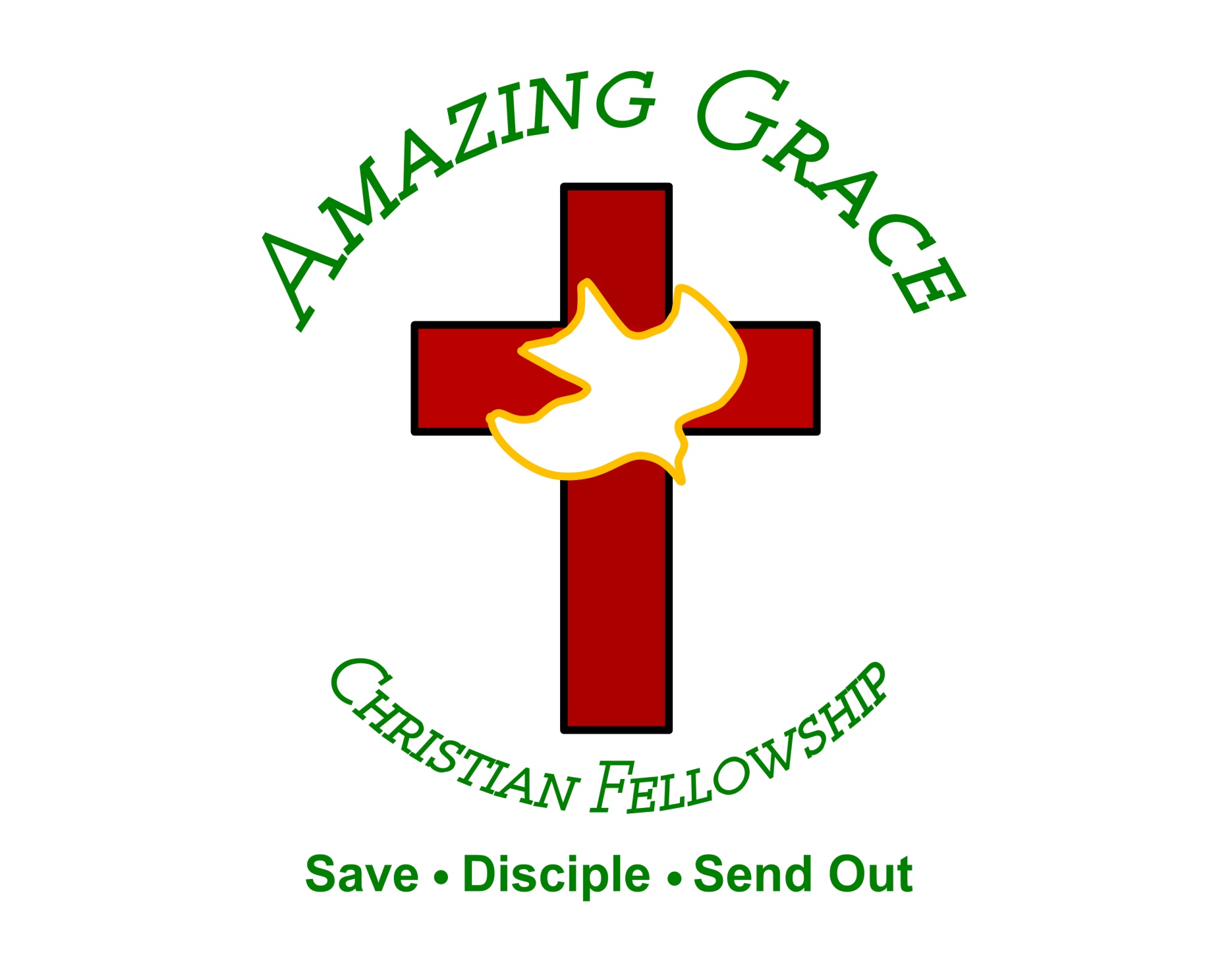